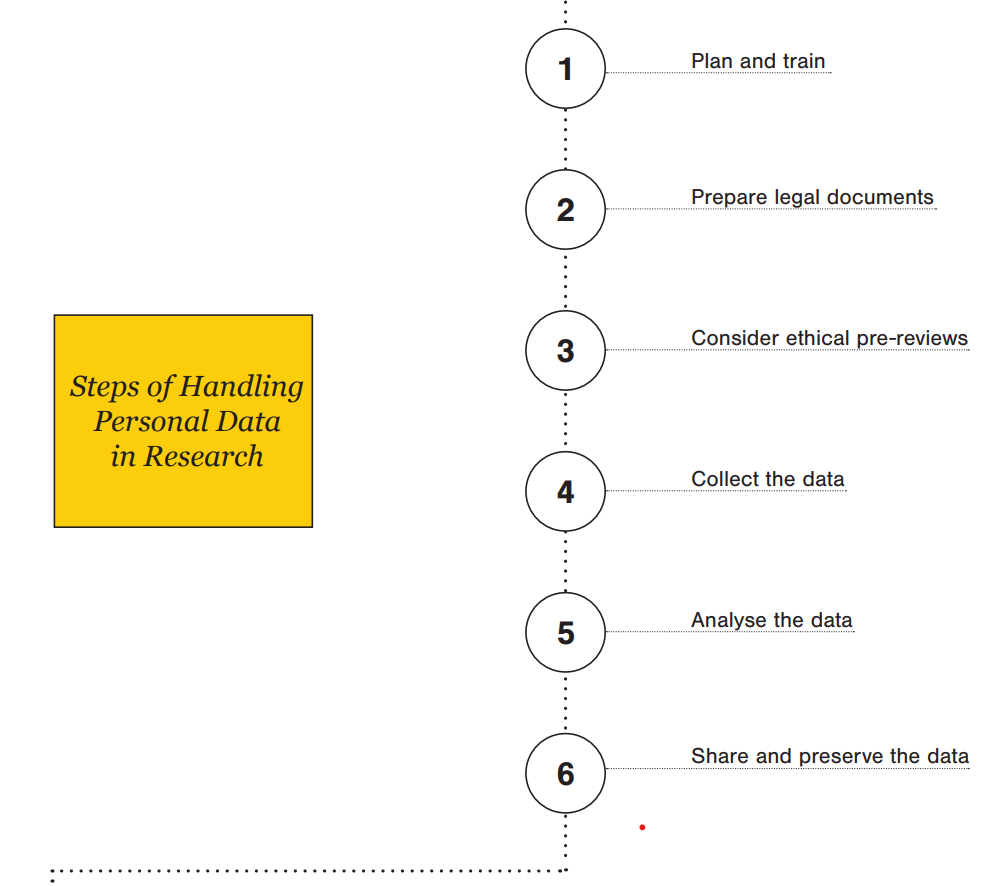 Henkilödatan käsittelyn työnkulku
Yhteistyöprojekti
Anne Sunikka
Avoimen tieteen päivät 8.11.2023
Työryhmässä olivat mukana Maria Rehbinder, Essi Viitanen, Annukka Jyrämä, Anniina Harju, Annu Ahonen, Sanna Tyyri, Heidi Fast, Ilari Lähteenmäki ja Enrico Glerean.
Tienviittoja henkilödatan käsittelyn polulle
Handling personal data in a nutshell.pdf (aalto.fi)